【緊急時の連絡先】
 
在ミャンマー日本国大使館

　　　代表電話　０１－５４９６４４～８　　FAX　０１－５４９６４３
　　　　　 
警　察      電話　１９９

　警察署
　　　　ヤンゴン地域警察ホットライン　０１－２３２３１９９，　０１－２３１７５２６～７　　
　　　　バハン	０１－５５１１９６	（ゴールデンヒル付近）
　　　　カマユ	０１－５３４３０４/０１－５３６８９５	（サクラレジデンス付近）
　　　　マヤンゴン	０１－６６０３５２	（マリーナレジデンス付近）
　　　　サンチャウン	０１－５３５１８４	（ミニゴン付近）
　　　　ダゴン	０１－３７４４２７	（日本人学校付近）
　　　　チャウタダ	０１－３７１０５４	（さくらタワー付近）
 
　交通警察　
　　　　本部		０１－２９１２８４～５，　０１－２９６４５４
　　　　本部分署（無料救急車付）	０１－５００００５
　　　　ネーピードー交通警察本部	０６７－４１３８５４
　　　　ヤンゴン・マンダレー高速道路専用１８８０

　観光警察（英語可）
　　　　ヤンゴン	０１－３７９９９１
　　　　マンダレー	０９－４４８５３９５０７，　０２－４０６７３８２
　　　　ネーピードー	０６７－３４１４３０３
　　　　バガン	０６１－６５４７４，　０９－４４８５３９５０８

火　災  　電話　１９１

病　院　　　
　◎救急車　１９２ (繋がらないことが多い)

　ミャンマーメディカルアソシエーション MMA (ヤンゴン市内)
　ホットライン 1830 もしくは 09-421060999 / 09-421063999/ 09-421072999
　その他，基本的に受診先の病院に救急車を依頼します(有料)。
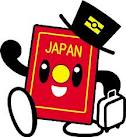 ２０２０年２月現在の情報です。
◎ヤンゴン
【外来のみ】
(1)International SOS Clinic（ワクチン可・国外緊急搬送サービスあり）
所在地：37 Kaba Aye Pagoda Rd, Mayangone T/S (Inya Lake Hotel敷地内)
電話：　01-657922、09-420114536　（2回線受話可能）
診察料： 初診 103　USD、再診 62 USD（外国人医師）、初診73 USD、再診44 USD（ミャンマー人医師）。検査料、疾患の状態、時間外の加算（95 USD）などで料金変更の可能性あり。International SOS会員の場合割引あり。
診察時間：外国人医師・ミャンマー人医師の常駐（月～金曜日8時00分-17時30分、土曜日8時00分-12時）、英語対応可能 。平日17時以降、土曜日12時以降、日曜日・祝日はミャンマー人医師が対応（英語可）。平日20時以降、土曜日17時以降、日曜日・祝日は時間外加算あり。時間外にもミャンマー人医師が待機しており、緊急時の受診が可能。概要：緊急移送時にも対応可。入院や精密検査の設備はない。日本人看護師が，日本人コーディネーターとしてサポートを行っている。
ホームページ：http://www.internationalsos.co.jp/clinic/myanma.html

 (2)Asia Pacific Centre for Medical & Dental care (ワクチン可)
所在地： 98A Kaba Aye Pagoda Rd, Bahan T/S
電話： 01-553783 / 09-73056079
診察料: 常勤医受診15,000チャット＋サービス料2,000チャット。専門医受診(日曜日9-11時，小児科 Prof. Kyaw Zin Wai) 初診40,000チャット，再診20,000チャット。
診療時間： 8時～19時(月～日曜日), 9時～17時(ミャンマーの祝日)
概要：入院設備はないが，日常診療で外国人が受診しやすい。ワクチン接種などでも気軽に受診できる。Kaba Aye Pagoda Rd沿い，パールコンド少し北，Swiss Times Square(時計店)の向かい側にある。

（３）Myat Mon Tokyo Clinic
所在地：No.990 The Mingalar Road, South Okkalapa Township, Yangon
電話：09-9568-3613
診療時間：月-金 9:00-13:00 17:00-20:00 / 土日祝 9:00-12:00
概要：ミャンマー人医師（日本語可）が診察を行っている。
ホームページ：http://mmclinic.tokyo/

（４）Yangon Japan Medical Centre
所在地：No.168/A, Dhama Zedi Road, Shwegonedaing Ward(West), Bahan Township, Yangon
電話：01-502776 / 09-777708448
診療時間：月-金 8:00-15:30 / 土 8:00-11:00
概要：日本人医師が診察を行っている。
ホームページ：http://www.tomei-mm.com/jpn/index.html
【臨床検査施設】 (健康診断等に対応可能)
 
(1) SML Advanced Medical Laboratory and Diagnostics Center
所在地： No.003-004, Dagon Tower, Kabar Aye Pagoda Rd, Shwe Gon Dine Junction, Bahan T/S
電話： 01-544463～5, 01-552993
診察時間： 7:30～20:30(月～日曜日)
概要：専門医は要予約。一般内科等の診察も受けられるが，主に臨床検査を行うための施設。血液検査，レントゲン検査，心電図検査，超音波検査，骨密度検査など実施可能。在留邦人や使用人の健康診断に対応。
 
(2) PATHLAB
所在地： No.168(A), Dhama Zedi Rd, North Shwe Gon Dine Ward, Bahan T/S
電話： 09-420010788, 09-420010789, 09-420100178
診察時間： 8時～19時(月～日曜日)
概要：主に臨床検査を行うための施設。在留邦人や使用人の健康診断に対応。


・【総合病院・救急車】
 
(1)Witoriya General Hospital (Victoria Hospital)
所在地: No.68 Tawwin Rd, 9 Mile, Mayangone T/S
電話: 09-401575006(ホットライン), 01-9666126, 01-9666128, 01-9666135, 01-9666141, 09-783666141～4, 09-401575551(救急)
概要：24時間受付の救急外来在り。交通事故例も受け入れ可能。入院可能(食事付き)，救急車サービス有り。
ホームページ：http://witoriyahospital.com/

(2)Asia Royal Hospital (心疾患の場合はここを受診するべき)
所在地：14 Baho Street, Sanchaung T/S
電話：01-538055, 01-538054 (ミャンマー語で自動応答，1006/1007をプッシュすると英語対応可能な受付に繋がる)  
概要：24時間サービスの救急外来あり。SOSクリニックで入院が必要と判断された場合に利用されている。循環器内科の診断・治療では定評があり。冠動脈造影設備も備えている。脳卒中の邦人が複数入院したことがある。タクシーで行く場合には「アシャ トーウィン セェーヨォオン」と伝えた方が通じやすい。
ホームページ：http://asiaroyalhospital.com/

(3)Shwe Gon Dine Specialist Centre（SSC）
所在地： No.7 Shwe Gon Dine Rd, Bahan T/S
電話： 01-544116, 544128, 541457 (受付担当が英語をあまり解さない場合が多く，救急部に繋いでもらうよう依頼するのがよい)
概要：24時間受付の救急外来あり。邦人が虫垂炎などの手術を受けた事がある。
(4) Samitivej Parami Clinic（ワクチン可）
所在地: No.60 G-1, New Parami Rd, Mayangone T/S (Parami General Hospital 11階)
電話: 01-657987, 01-660083 (内線 1111)
診療時間: 平日8:00～18:00， 土曜日8:00～17:00，日・祭日休(要予約)。
概要：外国人医師の診療は月曜日～金曜日。バンコクSamitivej病院との提携。日本語通訳等サービスとして，ジャパニーズメディカルデスク（電話 09-4513-20490）を利用することが可能。
ホームページ：
https://www.samitivejhospitals.com/samitivej-international-clinic/
 
(5)Grand Hantha International Hospital 
所在地: No. 3, Narnat Taw Street, Corner of Kyimyindaing and Strand road, Kamaryut T/S
電話: 01-523000, 01-523111, 01-523222
概要：2017年に開院した新しい総合病院で，最新の医療機器を揃えている。
ホームページ：http://www.grandhantha.com/grandhantha/
 
(6)Pun Hlaing Siloam Hospital (24 hours services)
所在地: Pun Hlaing Golf Estate Avenue, Hlaing Thayar T/S
電話: 01-684323, 01-684325, 01-684336, 09-421042679, 01-684411(救急)
概要：日本人が多く暮らす地域からは離れているが，ゴルフコースに隣接，ダウンタウンおよびスターシティに関連クリニックを有し，救急車も所有している。ミャンマー人も外国人も同料金。入院の際，食事の提供がある。
ホームページ：https://www.punhlaingsiloamhospitals.com/
 
(7) Kan Thar Yar International Specialist Hospital
所在地: No.87, 6 1/2 Mile, Pyay Road, Hlaing T/S
電話: 09-30511111, 09-30533333, 01-505284/ 01-505289(緊急)
概要：新しく開院された病院で，心臓と腎臓を専門としている。心疾患の場合，こちらの病院も受診の候補となりうる。

(8)AR YU International Hospital
所在地：No.400 Kyaikkasan Road, Tamwe Township,Township
電話: 01-9376200(Press2 for English)(ブルーアシスタンス　日本語直通09-451320490)
概要：新しく開院された病院。24時間対応の救急外来あり。
ホームページ：http://www.aryuhospital.com/
(9)Yangon General Hospital, New Yangon General Hospital (公立)
所在地: Bogyoke Aung San Road, Dagon T/S
電話: 01-256112～32/ 01-384494(New YGH)
概要：野戦病院の様相を呈しており，外国人が利用するにはややハードルが高いが，事故や事件の際の公的な証明を得なければならない場合や，他の私立病院ではできない検査・治療のために利用せざるを得ないことがある。24時間対応の救急外来あり。
 
【小児科】
 
(1)Parami General Hospital (成人の対応も可能・ワクチン可)
所在地: No.60 G-1,　New Parami Rd, Mayangone T/S
電話: 01-660083, 01-651674, 01-657228～32/ 
01-657930(救急外来; International Emergency Service)
概要：月～金曜日8:00-18:00, 土曜日8:00～12:00，日・祭日休診。24時間受付の救急外来あり。小児の受診，入院可能。外国人が最初に受診しやすい病院だが，デング熱や腸チフスの重症例等は，下記公立病院の受診が必要となることもある。
ホームページ：http://paramihospitalygn.com/
 
(2)Yangon Children Hospital (公立)
所在地: 2, Pyi Htaung Su Yeik Tha St., Dagon T/S
電話: 01-222807～10 (9を押すと交換手に繋がる)
概要：救急外来あり。
　ホームページ：http://yangonchildrenhospital.com/
 
(3)Yankin Children Hospital (公立, ヤンゴン第2小児病院)
所在地: Thitsar Rd., Yankin T/S (Sedona Hotelの近く)
電話: 01-8550684～5
概要：救急外来あり。病院設備は比較的新しい。
 
【眼科】
 
(1)American Vision
所在地：No.397, Shwebontha St. (Upper Block), in front of Bogyoke Aung San Market, Pabedan T/S
電話：01-242476, 01-241897, 01-241898
診察時間：月～日曜日 9:00～19:00 (無休)

(2)IQ Vision Eye Care Centre
所在地：No.S-15, U Chit Maung Housing, U Chit Maung St., Tamwe T/S
電話：01-554010, 01-401208
診察時間：月～日曜日 9:00～19:00 (無休)
 
(3)Myanmar Eye Centre at Thamine General Specialist Hospital
所在地：No 1/2, First floor, Corner of Insein Road and Kyaik Wine Pagoda Road Thamine Junction
電話：09-778635000, 09-8635000
診察時間：月～土曜日 9:30～14:30
概要：眼科専門医 Dr. Zaw Minn Din勤務(要予約)。
【皮膚科】
 
(1)Myint and Son Skin Centre
所在地：444, 1st Floor, Shwe Bon Tha St., Pabedan T/S (American Visionの向かい)
電話：01-256045, 01-382247 
概要並びに診察時間：月～土曜日 11:00～18:00　Dr. Daw Myint Myint Gyi(要予約)
日曜日 10:00～17:00 他の皮膚科専門医
 
(2)Aye Yeikha Clinic 
所在地：No.340, Shwe Bon Thar St., Pabedan T/S
電話：01-382033, 01-245351, 01-253986 
概要並びに診察時間：月～土曜日 17:00～19:00　Dr. Win Naing(要予約)
(上記医師は月・金・日曜日の8:00～9:00までWitoriya General Hospitalに勤務，火・木・土曜日 14:30～Shwe Gon Dine Specialist Centre（SSC）に勤務）
 
(3)Sakura Hospital(要予約)
所在地：No.23, Shin Saw Pu Road, Sanchaung T/S
電話：01-512668
概要並びに診察時間：18:00～19:00　Dr. Aung Gyi(要予約) 日本語可
 
【耳鼻咽喉科】
 
(1)Witoriya General Hospital (Victoria Hospital) ENT Center
所在地: No.68 Tawwin Rd, 9 Mile, Mayangone T/S
電話: 01-9666126, 01-9666128, 01-9666135, 01-9666141, 09-783666141～2
概要：曜日によって診察時間が異なるため，要確認。
 
【歯科】
 
(1)Pyi Taw Thar Complete Dental Care
所在地：No 1/2, First floor, Corner of Insein Road and Kyaik Wine Pagoda Road Thamine Junction
電話： 09-954495999
概要：Dr. Han Kyaw Lin が，平日日中勤務，要確認。予約が望ましい。日本で教育を受けており，日本語堪能。 
 
(2)Shwe Bhone Dental Care
所在地：No. 73-5 Yadana Lane 3, Bauk Htaw, Thingangyun T/S
電話：09-789002888,09-789003888
診察時間：月～日曜日 10:00～13:00，14:30～19:00
概要：日本人歯科医師による診療（火曜・金曜以外）。 
 
(3)Mr. Dentist Clinics
所在地： Building A1- Room 1, Corner of Baho street and Kittar street, 57 Thazin Gayhar, Sanchaung T/S
電話： 09-8612274,01-513649
診察時間：月～日曜日 11:00～18:30。
概要：Dr. Min Yaung（要予約）。英語可。少しの日本語も可。
(4)Uni Dent Dental Clinic
所在地： 134, New University Road, Saya San Ward, Bahan T/S
電話：09-73037811
概要：Dr. Kyu Kyu Swe Win (要予約)。日本語可。ヤンゴンでの診療は週末のみ（平日はマンダレー勤務）。診察時間は，土・日曜日12:00～14:00。
 
(5)Dental Clinic, Grand Hantha International Hospital
所在地： No. 3, Narnat Taw Street, Corner of Kyimyindaing and Strand road
         Kamaryut T/S
電話：01-523000, 01-523111, 523222 (Ext: Dental clinic 2120)
概要：Prof. U Thein Kyu（要予約）。日本語・英語可。診察時間は，月曜日9:00～12:00。水曜9:00-15:00。他37名の歯科医勤務。
 
 
【薬局】
 
受付では英語があまり通じないこともあるので，目的の医薬品について製品名では無く，成分名(一般名)を英語で記載したメモを持って行くとよい。医師の処方箋が無くてもほとんどの医薬品は購入可能。いくつかのメーカーの医薬品がおいてあるが，一番高い欧米製を選択するのが無難。
 
(1)Golden Bell
所在地：006, Yuzana Tower, Shwe Gon Dine Junction, Bahan T/S
電話：01-558213, 552840, 09-73206411
概要：かなりの種類の医薬品入手が可能。
 
(2)AA Pharmacy
所在地：146, Middle Block, Sule Pagoda Rd., Kyauktada T/S
電話：01-253231, 242651
概要：ダウンタウン中心部に位置。
 
(3)Myittar Mon
所在地：141/143, Corner of Lanmadaw St. and Anawrahta Rd., Lanmadaw T/S
電話：01-212104, 224836
概要：ランマドー地区，中華街に位置。
 
(4)Sen Brothers
所在地：2361A, Shwe Bon Thar Rd., Pabedan T/S
電話：01-388799
◎ネーピードー市
(1)Nay Pyi Taw General Hospital（公立）
所在地：Zabyu Kyetthayay Road, Mingalar Theiddhi Ward, Zabyu Thiri Myo
電話 :067-420096(救急部), 192(救急ダイヤル)。
 
(2)Zabyuthiri Specialist Hospital
所在地　Pyinmana Taungnyo Road, Zabyuthiri T/S
電話：067-550150～3　予約: 067-550141～2
概要：24時間受診可能，入院可能（150床）。
 
(3)Outara Thiri Hospital
所在地:Corner of Yaza Thinga Ha Road & Thiri Mandine Street，Outara Thiri T/S
電話：067-417350～3
概要：24時間受診可能，入院可能（300床）。最初に設立された私立病院。
 
◎マンダレー市
(1) City Hospital Mandalay
所在地：Theikpan Street, Bet: 65th x 66th, Mandalay
電話 : 02-2832307, 952-66851, 09-459142201, 09-459142202
概要：新市街に位置している。
ホームページ：http://www.cityhospitalmandalay.com/
 
(2) Mandalar Hospital
所在地： 68 Street, between 32 & 33 Street, Mandalay
電話 :  02-35799, 02-32909, 02-23465, 02-74390
概要：MRI検査可能。
 
◎バガン市(ニャウンウー市)
(1) Naung U Hospital (公立)
所在地： Naung U Township
電話 : 061-60508(事務所), 09-33148232 (外来)
 
(2) Royal Bagan Clinic
所在地： No. 3, Anawrahta Road, Zayawaddy quarter, Naung U
電話 : 061-60060, 60061
 
◎バンコク(タイ)
※病院受診のため国外に出る場合，バンコクは非常にアクセスの良い都市であり，ミャンマー在住邦人の受診も多いことから，参考としてバンコクの病院情報を得られるサイトを掲載しておきます。
世界の医療事情　タイ
https://www.mofa.go.jp/mofaj/toko/medi/asia/thailand.html


日本国外務省
　　 住　　所　東京都千代田区霞が関2-2-1
　　 　代表電話　０３－３５８０－３３１１
領事局海外邦人安全課　（テロ・誘拐に関する問合せを除く）
領事局邦人テロ対策課　 （テロ・誘拐に関する問合せ）
＜いざという時のための簡単なミャンマー語＞
＜病院で使用するミャンマー語表現＞


　私立病院では診察の際，医師とは英語で会話が可能です。受付で英語が通じなくても，言葉が通じない患者さんが来たら英語が分かる医師などを呼んでくれます。また，基本的に救急外来ではほとんどのスタッフに英語が通じます。簡単な症状をミャンマー語で表現できると緊急時に役立ちますので，基本表現をいくつかご紹介します。


(救急車)を呼んで下さい	(ルゥナァティンイン)コーペェーバァ
　　　　　　　　　　　　救急車は，「アンビュランス」でも通じることが多い。
(病院)へ行きたい	(セェーヨォオン)トゥワーヂンロォバァ

医師　　セヤウン　　警察　　イェエー　　日本大使館　　ジャパンタンヨォオン
 
～が痛い　		～ナァデェエ
腹痛がする　		バイッ　ナァデェエ
とても痛い　		アヤン　ナァデェエ　
少し痛い		ネーネー　ナァデェエ
頭痛がする　		ガウン　カイッテ－　
歯痛がする　		トゥワーカイッテー
腸が痛い　		ワンカイッテー
　　　　　　(＝現地では「アメーバ赤痢にかかった」という意味でしか使わない由)
 

下痢している		ワン　ショ－デェエ / ワン　トゥワーデェエ
熱がある　		ピィャーデー
アレルギー体質です　	アレッヂッ　シィデェエ
(診断書)を下さい　	(セェーフマッターン)ペェーバァ
事故証明書　	マトーダザァフム　タウッカンザァ


（薬）　セェー　　	（注射）　セェートーヂーン
（風邪）　アエーミィヂーン　	（下痢）　ワンショーヂーン
（頭部）　ガウン	（目）　ミェッロォオン	（鼻）　フナァガウン
（口）　バザッ		（歯）　トゥワー　　　 　	（喉）　レェチャウン
（肩）　パコォオン　  	（腕）　レッピャン　　　 	（肘）　ダダウン
（手）　レッ　　　 　	（指）　レッチャウン	（胸）　インダー　　
（背中）　ヂョー	（みぞおち）　アシャイッ　　	（腹）　ワンバイッ
（腰）　カー　　	（腿）　バウン　	（膝）　ニョォタヂィー
（足）　チダウッ　　	（つま先）　チィヂャーウン